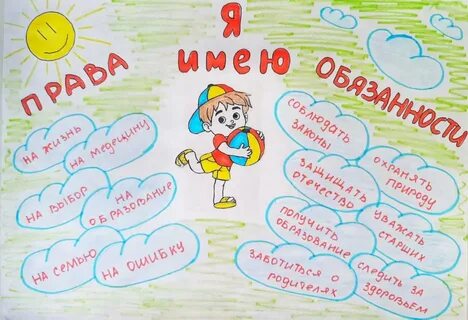 МОУ ИРМО «Бургазская НОШ»
НЕДЕЛЯ ПРАВОВЫХ ЗНАНИЙ                      «РАВНОПРАВИЕ»
Цель: Повысить уровень правовых знаний среди участников образовательного процесса.
 Задачи: 1. Повышение информированности участников образовательного процесса об основных правовых аспектах современного общества;
 2.Развитие правовой осознанности у участников образовательного процесса;   3.Развитие отношения к праву, как общественной ценности.
Неделя правовых знаний
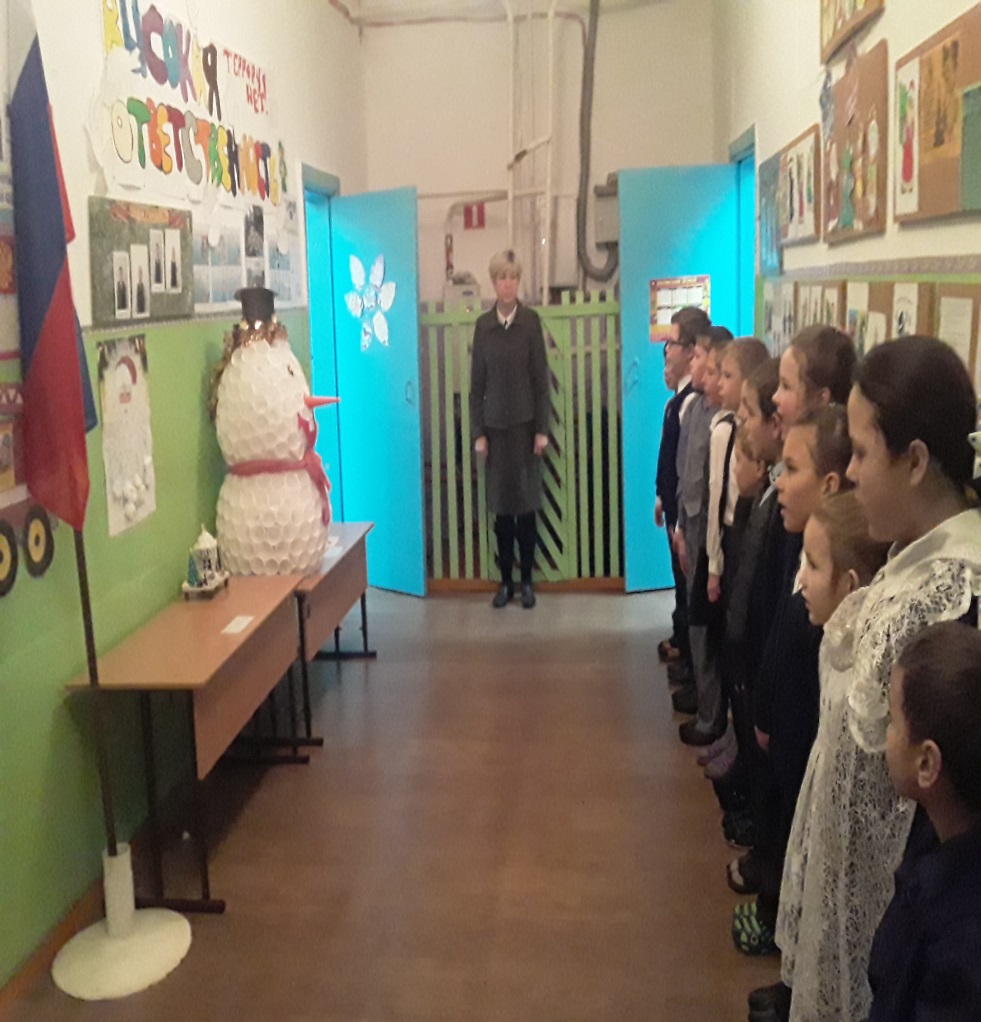 Неделя правовых знаний
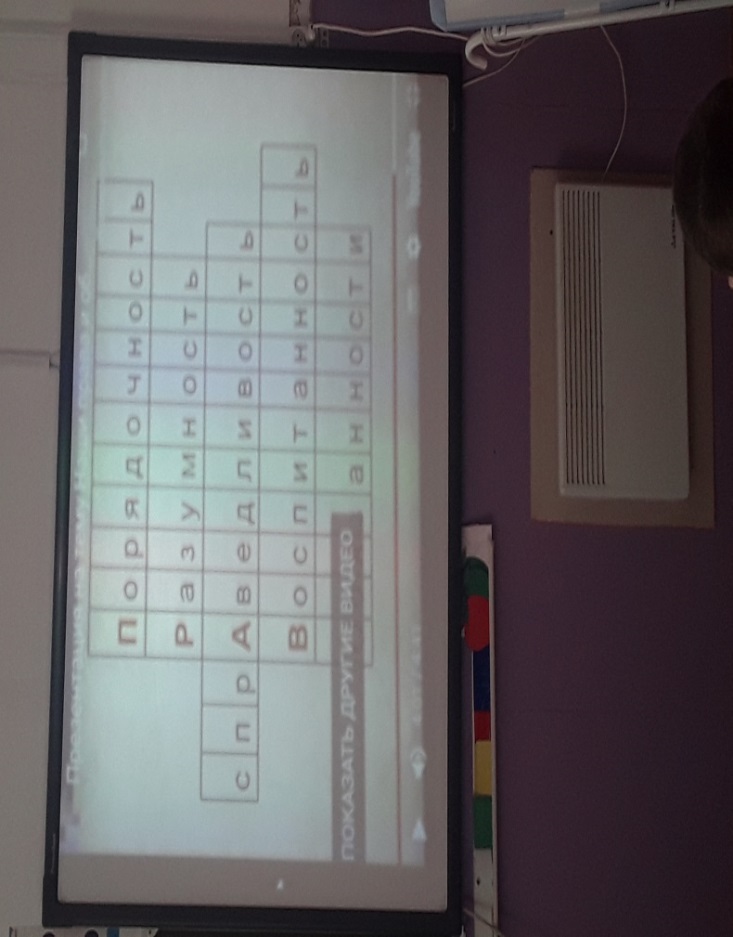 Неделя правовых знаний
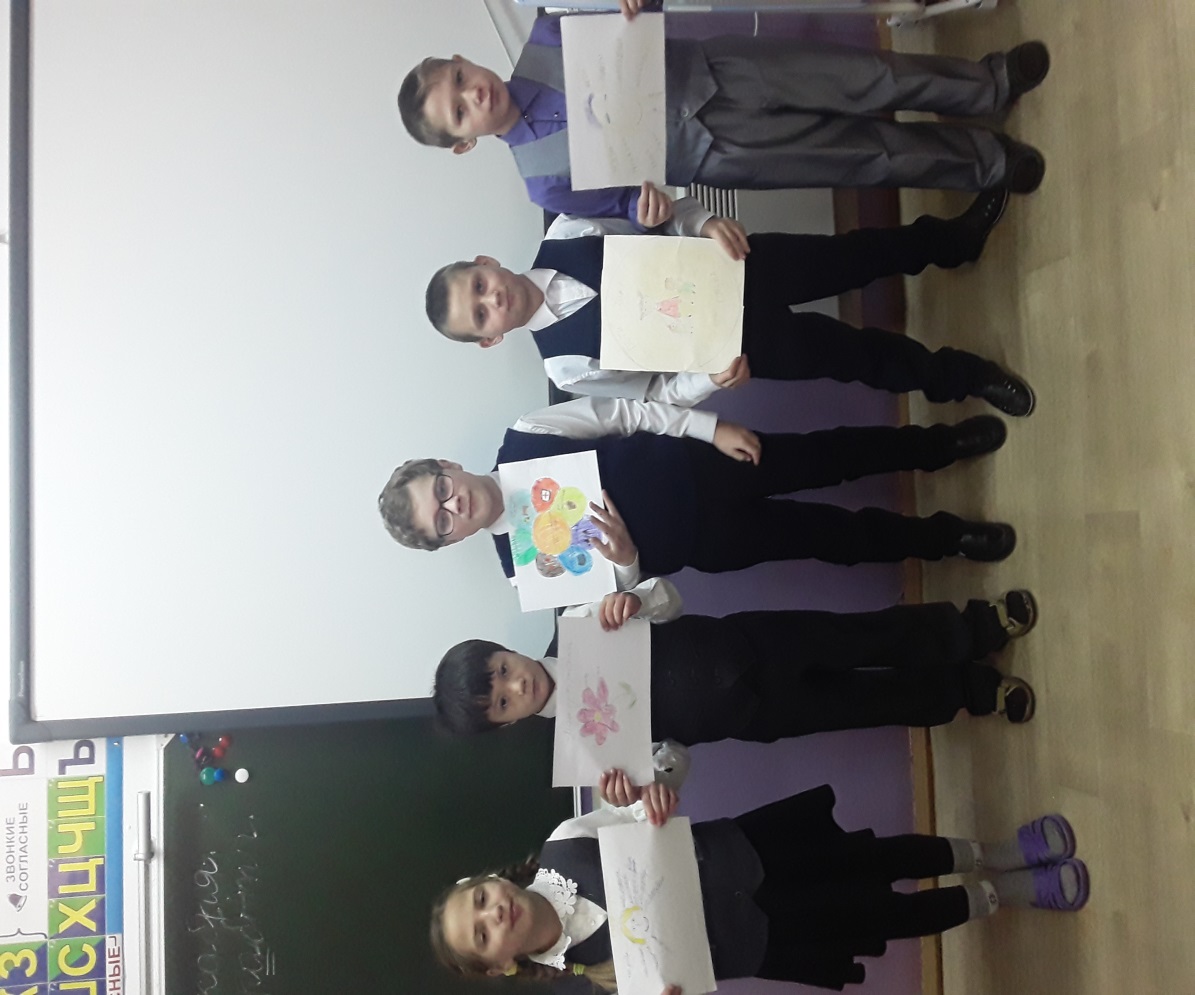 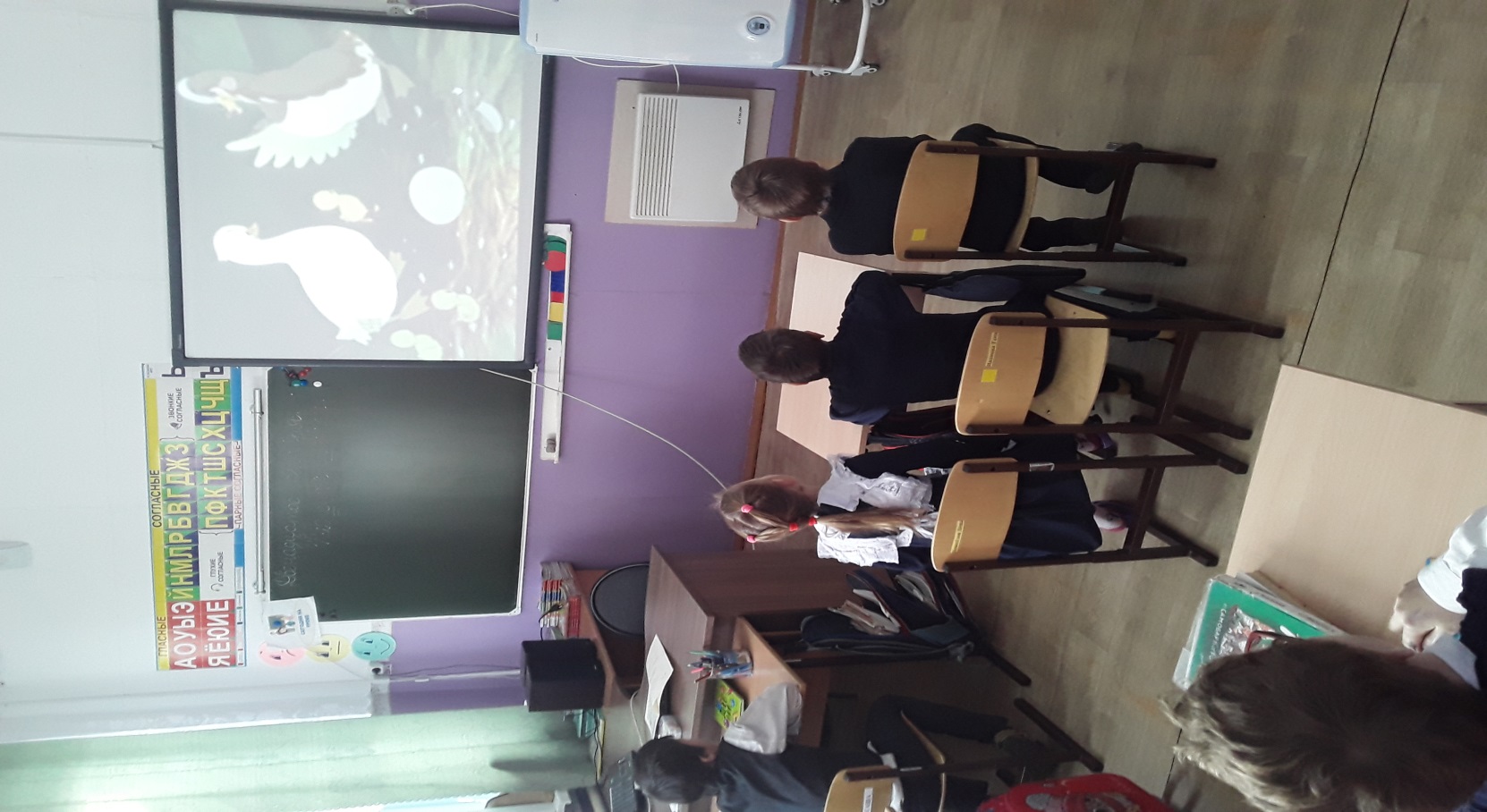 Неделя правовых знаний
ИТОГИ
ИТОГИ
Перечень документации, использованной при проведении Недели: 1. Конвенция ООН о правах ребенка от 20 ноября 1989 г. 2. Декларация принципов толерантности ООН и ЮНЕСКО 1995 г. 3. Конституция РФ 4. ФЗ №273‐ ФЗ от 29 декабря 2012 г. «Об образовании в Российской Федерации
Неделя правовых знаний была приурочена к следующим значимым датам:
 ‐ 10 декабря ‐ «Всемирный день прав человека»
 ‐ 12 декабря ‐ «День конституции Российской Федерации» .
В рамках Недели были организованы и проведены классные часы в 1-4 классах, на которых обучающиеся узнали и закрепили представления о правах и обязанностях детей. Учащиеся приняли участие в конкурсе рисунков «Права и обязанности ребенка». классные часы, посвященные Дню Конституции целью которых было развитие гражданско-правового образования обучающихся, активной гражданской позиции и правового сознания. Ребята подготовили тематические презентации, посмотрели и обсудили документальный фильм об истории создания Основного закона - Конституции РФ. Просмотр  тематических мультфильмов, викторины помогли закрепить  полученные знания .Все мероприятия «Недели» были направлены на формирование правовой культуры, развития правомерного поведения и вызвали большой интерес у учащихся и родителей